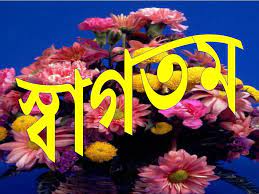 শিক্ষক পরিচিতি
কাজী উম্মে সায়ফুন 
প্রভাষক (পদার্থবিজ্ঞান) 
হারবাইদ দারুল উলুম ফাযিল মাদ্রাসা 
হরবাইদ, গাজীপুর সদর, গাজীপুর ।
পাঠ পরিচিতি
শ্রেণি : নবম
বিষয় : পদার্থবিজ্ঞান
অধ্যায় : তৃতীয় 
আলোচ্য বিষয় : ভরবেগের সংরক্ষণ সূত্র
আচরণিক উদ্দেশ্য
এই পাঠ শেষে শিক্ষার্থীরা-
১। ভরবেগ কী তা বলতে পারবে।২। ভরবেগের সংরক্ষণ সূত্রের বিবৃতি করতে পারবে।
৩। ভরবেগের সংরক্ষণ সূত্রের সাহায্যে গাণিতিক সমস্যা সমাধান করতে পারবে। 
৪। শক্তির সংরক্ষণশীলতা নীতি প্রতিষ্ঠা করতে পারবে।
সংঘর্ষ এবং শক্তির সরংক্ষণশীলতাঃ-

m1
v1
m2
v2
u1
u2
B বস্তু
A  বস্তু
সংঘর্ষের পর
সংঘর্ষের পূর্বে
সংঘর্ষের সময়
বিবৃতিঃএকাধিক বস্তুর মধ্যে ক্রিয়া প্রতিক্রিয়া ভিন্ন অন্য কোনো বল ক্রিয়া না করলে এদের মোট ভরবেগের কোনো পরিবর্তন হয়না।একে ভরবেগের সংরক্ষণশীলতা নীতি বলে।
ছবিতে আমরা কী দেখতে পাচ্ছি?
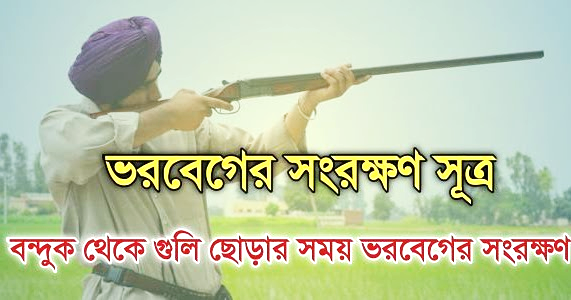 সূত্রের ব্যাখ্যা :
ধরি, m1 ও m2 ভরবিশিষ্ট দুইটি বস্তু A ও  B  যথাক্রমে u1ও u2 বেগ নিয়ে একই সরল রেখা বরাবর চলছে। 
A এর বেগ B এর বেগের চেয়ে বেশি হলে কোনো এক সময় A বস্তুটি B বস্তুটিকে ধাক্কা দিবে। 
B বস্তুর উপর A বস্তুর এ প্রযুক্ত বল হলো ক্রিয়া  F1 , B বস্তুটিও A বস্তুটিকে F2 বল প্রয়োগ করবে এই F2বল হলো প্রতিক্রিয়া। নিউটনের তৃতীয় সূত্রানুসারে, F2 = -F1
এখানে 
১ম বস্তুর ভর=m1
১ম বস্তুর আদিবেগ=u1
২য় বস্তুর ভর=m2
২য় বস্তুর আদিবেগ=u2
১ম বস্তুর শেষবেগ=v1
২য় বস্তুর শেষবেগ=v2
সংঘর্ষের আগে বস্তুদুটির সম্মিলিত ভরবেগ=m1u1+m2u2
সংঘর্ষের পরে বস্তুদুটির সম্মিলিত ভরবেগ=m1v1+m2v2
ভরবেগের সংরক্ষণ সূত্রানুসারে,

সংঘর্ষের পরে বস্তুদ্বয় মিলিত হলে,
m1u1+m2u2=m1v1+m2v2
m1u1+m2u2=v(m1+m2)
শক্তির সংরক্ষণশীলতা  নীতি :
‘‘ শক্তির সৃষ্টি বা ধ্বংস নেই। শক্তি কেবল একরূপ থেকে অনরূপে রূপান্তর হয় মাত্র। মহাবিশ্বে মোট শক্তির পরিমাণ নির্দিষ্ট ও অপরিবর্তনীয় ‘’
গাণিতিক সমস্যা
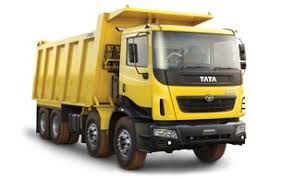 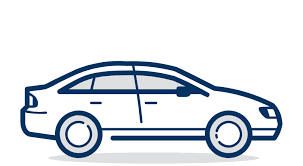 600kg
1000kg
চিত্রের ট্রাকটি 20m/s সুষম বেগে উত্তরা থেকে মতিঝিল যাচ্ছিল।পিছনের প্রাইভেট কারটি স্থিরাবস্থান থেকে  2m/s2 সুষম ত্বরনে চলতে শুরু করে এবং 10 s পর ট্রাকটির সাথে সংঘর্ষ ঘটায়।
(গ)সংঘর্ষের পরে উভয়ের মিলিত বেগ কত?
(ঘ)উদ্দীপকের ঘটনাটি ভরবেগের সংরক্ষণশীলতার সূত্র সমর্থন করলেও গতিশক্তি সংরক্ষিত হয়নি_গাণিতিকভাবে ব্যাখ্যা কর।
এখানে,
প্রাইভেট কারের ভর m1=600kg
প্রাইভেট কারের আদিবেগ u1=0m/s
ট্রাকের ভর m2=1000kg
ট্রাকের আদিবেগ u2=20m/s
মিলিত বেগ v=?
মূল্যায়ন
১। ভরবেগ কাকে বলে?
২। ভরবেগের সংরক্ষণশীলতা নীতিটি বিবৃত কর।
৩। শক্তির সংরক্ষণশীলতা নীতিটি বিবৃত কর।
বাড়ির কাজ :
একটি বন্দুক থেকে 650 ms-1 বেগে  15 g ভরের গুলি ছোড়া হলো। বন্ধুকের ভর 3 kg হলে বন্ধুকের পশ্চাৎ বেগ নির্ণয় কর।
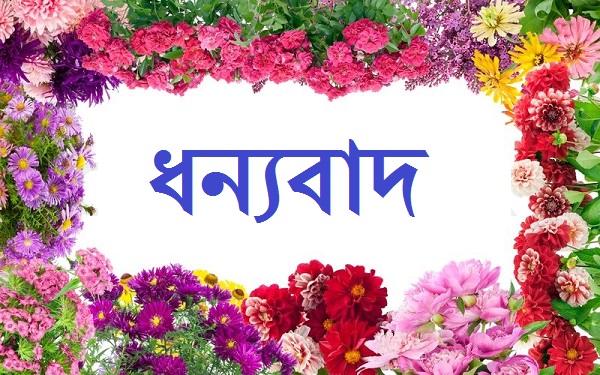